Trees and Graphs
CSE 2320 – Algorithms and Data Structures
Vassilis Athitsos
University of Texas at Arlington
1
Graphs
A graph is formally defined as:
A set V of vertices (also called nodes).
A set E of edges. Each edge is a pair of two vertices in V.
Graphs can be directed or undirected.
In a directed graph, edge (A, B) means that we can go (using that edge) from A to B, but not from B to A.
We can have both edge (A, B) and edge (B, A) if we want to show that A and B are linked in both directions.
In an undirected graph, edge (A, B) means that we can go (using that edge) from both A to B and B to A.
2
Example: of an Undirected Graph
A graph is formally defined as:
A set V of vertices.
A set E of edges. Each edge is a pair of two vertices in V.
What is the set of verticeson the graph shown here?
{0, 1, 2, 3, 4, 5, 6, 7}
What is the setof edges?
{(0,1), (0,2), (0,5), (0,6), (0, 7), (3, 4), (3, 5), (4, 5), (4, 6), (4,7)}.
0
1
7
2
5
3
4
6
3
Trees
Trees are a natural data structure for representing several types of data.
Family trees.
Organizational chart of a corporation, showing who supervises who.
Folder (directory) structure on a hard drive.
Parsing an English sentence into its parts.
4
A Family Tree (from Wikipedia)
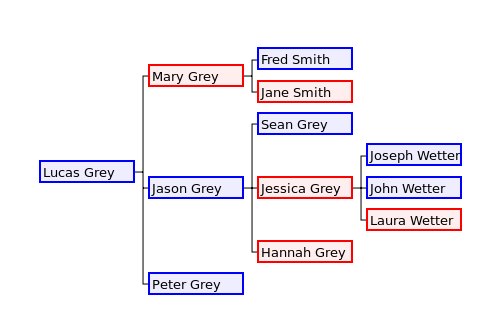 5
An Organizational Chart(from Wikipedia)
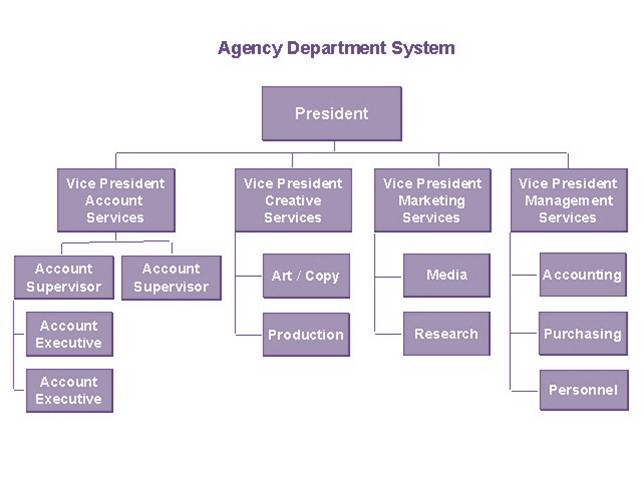 6
A Parse Tree (from Wikipedia)
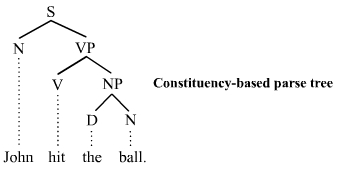 7
Paths
A path in a tree is a list of distinct vertices, in which successive vertices are connected by edges.
No vertex is allowed to appear twice in a path.
Example: ("Joseph Wetter", "Jessica Grey", "Jason Grey", "Hanna Grey")
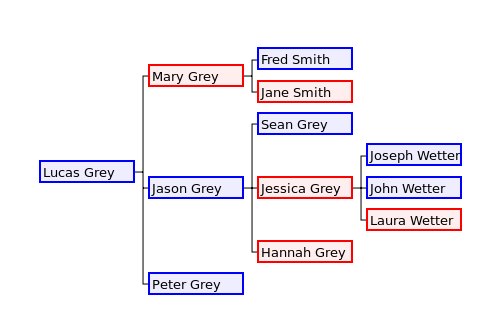 8
Trees and Graphs
Are trees graphs?
Always?
Sometimes?
Never?
Are graphs trees?
Always?
Sometimes?
Never?
9
Trees and Graphs
All trees are graphs.
Some graphs are trees, some graphs are not trees.
What is the distinguishing characteristic of trees?
What makes a graph a tree?
10
Trees and Graphs
All trees are graphs.
Some graphs are trees, some graphs are not trees.
What is the distinguishing characteristic of trees?
What makes a graph a tree? 
A tree is a graph such that any two nodes (vertices) are connected by precisely one path.
If you can find two nodes that are not connected by any path, then the graph is not a tree.
If you can find two nodes that are connected to each other by more than one path, then the graph is not a tree.
11
Example
Are these graphs trees?
0
1
7
2
5
3
4
6
0
1
7
2
5
3
4
6
12
Example
Are these graphs trees?
0
1
7
2
5
3
4
6
0
1
7
2
5
3
4
6
Yes, this is a tree. Any two 
vertices are connected by 
exactly one path.
No, this is not a tree. For example, there are two paths connecting node 5 to node 4.
13
Example
Are these graphs trees?
0
1
7
2
5
3
4
6
0
1
7
2
5
3
4
6
14
Example
Are these graphs trees?
0
1
7
2
5
3
4
6
0
1
7
2
5
3
4
6
Yes, this is a tree. Any two 
vertices are connected by 
exactly one path.
No, this is not a tree. For example, there is no path connecting node 7 to node 4.
15
Root of the Tree
A rooted tree is a tree where one node is designated as the root.
Given a tree, ANY node can be the root.
0
1
7
2
5
3
4
6
16
Terminology
A rooted tree is a tree where one node is explicitly designated as the root.
From now on, as is typical in computer science, all trees will be rooted trees
We will typically draw trees with the root placed at the top.
Each node has exactly one node directly above it, which is called a parent.
If Y is the parent of X, then Y is the node right after X on the path from X to the root.
17
Terminology
If Y is the parent of X, then X is called a child of Y.
The root has no parents.
Every other node, except for the root, has exactly one parent.
A node can have 0, 1, or more children.
Nodes that have children are called internal nodes or non-terminal nodes.
Nodes that have no children are called leaves or terminal nodes, or external nodes.
18
Terminology
The level of the root is defined to be 0.
The level of each node is defined to be 1+ the level of its parent.
The height of a tree is the maximum of the levels of all nodes in the tree.
19
M-ary Trees
An M-ary tree is a tree where every node is either a leaf or it has exactly M children.
Example: binary trees, ternary trees, ...
0
1
7
2
5
3
4
6
0
1
7
2
6
Is this a binary tree?
Is this a binary tree?
20
M-ary Trees
An M-ary tree is a tree where every node is either a leaf or it has exactly M children.
Example: binary trees, ternary trees, ...
0
1
7
2
5
3
4
6
0
1
7
2
6
This is a binary tree.
This is not a binary tree, node 3 has 1 child.
21
Ordered Trees
A rooted tree is called ordered if the order in which we list the children of each node is significant.
For example, if we have a binary ordered tree, we will refer to the left child and the right child of each node.
If the tree is not ordered, then it does not make sense to talk of a left child and a right child.
22
Properties of Binary Trees
A binary tree with N internal notes has N+1 external nodes.
A binary tree with N internal notes has 2N edges (links).
The height of a binary tree with N internal nodes is at least lg N and at most N.
Height = lg N if all leaves are at the same level.
Height = N if each internal node has one leaf child.
23
Defining Nodes for Binary Trees
typedef struct node *link; 
struct node 
{ 
  Item item; 
  link left;
  link right;
};
24
Traversing a Binary Tree
Traversing is the process of going through each node of a tree, and doing something with that node. Examples:
We can print the contents of the node.
We can change the contents of the node.
We can otherwise use the contents of the node in computing something.
We have three choices about the order in which we visit nodes when we traverse a binary tree.
Preorder: we visit the node, then its left subtree, then its right subtree.
Inorder: we visit the left subtree, then the node, then the right subtree.
Postorder: we visit the left subtree, then the right subtree, then the node.
25
Examples
In what order will the values of the nodes be printed if we print the tree by traversing it:
Preorder?
Inorder?
Postorder?
0
1
7
2
6
26
Examples
In what order will the values of the nodes be printed if we print the tree by traversing it:
Preorder? 0, 1, 2, 6, 7 .
Inorder? 1, 0, 6, 2, 7.
Postorder? 1, 6, 7, 2, 0.
0
1
7
2
6
27
Recursive Tree Traversal
void traverse_preorder(link h)
{ 
    if (h == NULL) return;
    do_something_with(h);
    traverse(h->l);
    traverse(h->r);
}
void traverse_inorder(link h)
{ 
    if (h == NULL) return;
    traverse(h->l);
    do_something_with(h);
    traverse(h->r);
}
void traverse_postorder(link h)
{ 
    if (h == NULL) return;
    traverse(h->l);
    traverse(h->r);
    do_something_with(h);
}
28
Recursive Examples
Computing the height
 of the tree:
Counting the number 
of nodes in the tree:
int height(link h)
{ 
    if (h == NULL) return -1;
    int u = height(h->left); 
    int v = height(h->right);
    if (u > v) return u+1; 
    else return v+1;
}
int count(link h)
{ 
    if (h == NULL) return 0;
    int c1 = count(h->left);
    int c2 = count(h->right);
    return c1 + c2 + 1;
}
29
Recursive Examples
void printnode(char c, int h)
{ 
    int i;
    for (i = 0; i < h; i++) printf("  ");
    printf("%c\n", c);
}

void show(link x, int h)
{ 
    if (x == NULL) { printnode("*", h); return; }
    printnode(x->item, h);
    show(x->l, h+1);    
    show(x->r, h+1);    
}
Printing the contents of each node:

(assuming that the items in the nodes are characters)
30
Recursive Graph Traversal
Recursive functions are also frequently used to traverse graphs.
When traversing a tree, it is natural to start at the root.
When traversing a graph, we must specify the node with start from.
In the following examples we will assume that we represent graphs using adjacency lists.
31
Reminder: Defining a Graph Using Adjacency Lists
typedef struct struct_graph * graph; 

struct struct_graph
{
   int number_of_vertices;
   list * adjacencies;
};
32
Graph Traversal - Graph Search
Overall, we will use the terms "graph traversal" and "graph search" almost interchangeably.
However, there is a small difference:
"Traversal" implies we visit every node in the graph.
"Search" implies we visit nodes until we find something we are looking for. 
For example:
A node labeled "New York".
A node containing integer 2014.
33
Graph Search in General
GraphSearch(graph, starting_node)
Initialize list to_visit to a list with starting_node as its only element.
While(to_visit is not empty):
Remove a node N from list to_visit.
"Visit" that node.
If that node was what we were looking for, break.
Add the children of that node to the end of list to_visit.
The pseudocode is really a template.
It does not specify what we really want to do.
To fully specify an algorithm, we need to better define what each of the red lines.
34
Graph Search in General
GraphSearch(graph, starting_node)
Initialize list to_visit to a list with starting_node as its only element.
While(to_visit is not empty):
Remove a node N from list to_visit.
"Visit" that node.
If that node was what we were looking for, break.
Add the children of that node to the end of list to_visit.
Depending on what we specify in those lines, this template can produce a wide variety of applications:
Printing each node of the graph.
Driving directions.
The best move for a board game like chess.
A solution to a mathematical problem…
35
Specifying Graph Search Behavior
GraphSearch(graph, starting_node)
Initialize list to_visit to a list with starting_node as its only element.
While(to_visit is not empty):
Remove a node N from list to_visit.
"Visit" that node.
If that node was what we were looking for, break.
Add the children of that node to the end of list to_visit.
What do we do when visiting a node?
Whatever we want. For example:
Print the contents of the node.
Use the contents in some computation (min, max, sum, ...).
See if the node has a value we care about ("New York", 2014, ...).
These are all reasonable topics for assignments/exams.
36
Specifying Graph Search Behavior
GraphSearch(graph, starting_node)
Initialize list to_visit to a list with starting_node as its only element.
While(to_visit is not empty):
Remove a node N from list to_visit.
"Visit" that node.
If that node was what we were looking for, break.
Add the children of that node to the end of list to_visit.
Inserting children of a node to the to_visit list:
We have a choice: insert a child even if it already is included in that list, or not?
In some cases we should not. Example: ???
In some cases we should, but we may not see such cases in this course.
37
Specifying Graph Search Behavior
GraphSearch(graph, starting_node)
Initialize list to_visit to a list with starting_node as its only element.
While(to_visit is not empty):
Remove a node N from list to_visit.
"Visit" that node.
If that node was what we were looking for, break.
Add the children of that node to the end of list to_visit.
Inserting children of a node to the to_visit list:
We have a choice: insert a child even if it already is included in that list, or not?
In some cases we should not. Example: printing each node.
In some cases we should, but we may not see such cases in this course.
38
Specifying Graph Search Behavior
GraphSearch(graph, starting_node)
Initialize list to_visit to a list with starting_node as its only element.
While(to_visit is not empty):
Remove a node N from list to_visit.
"Visit" that node.
If that node was what we were looking for, break.
Add the children of that node to the end of list to_visit.
Most important question (for the purposes of this course):
Removing a node from list to_visit: Which node? The first, the last, some other one?
The answer has profound implications for time complexity,  space complexity, other issues you may see later or in other courses…
39
Depth-First Search
DepthFirstSearch(graph, starting_node)
Initialize list to_visit to a list with starting_node as its only element.
While(to_visit is not empty):
Remove the last node N from list to_visit.
"Visit" that node.
If that node was what we were looking for, break.
Add the children of that node to the end of list to_visit.
In depth-first search, the list of nodes to visit is treated as a LIFO (last-in, first-out) queue.
DepthFirstSearch(graph, 5):
In what order does it visit nodes?
5
1
7
2
4
6
3
0
40
Depth-First Search
DepthFirstSearch(graph, starting_node)
Initialize list to_visit to a list with starting_node as its only element.
While(to_visit is not empty):
Remove the last node N from list to_visit.
"Visit" that node.
If that node was what we were looking for, break.
Add the children of that node to the end of list to_visit.
DepthFirstSearch(graph, 5):
In what order does it visit nodes?
The answer is not unique.
One possibility: 5, 4, 3,  7, 0, 1, 2, 6.
Another possibility: 5, 3, 4, 7, 0, 6, 1, 2.
Another possibility: 5, 0, 6, 4, 3, 7, 1, 2.
5
1
7
2
4
6
3
0
41
Depth-First Search
void depth_first(Graph g, int start)
{
    int * visited = malloc(sizeof(int) * g->number_of_vertices);
    int i;
    for (i = 0; i < g->number_of_vertices; i++)  visited[i] = 0;
    depth_first_helper(g, start, visited);
}

void depth_first_helper (Graph g, int k, int * visited)
{  link t;
    do_something_with(k);   // This is just a placeholder.
    visited[k] = 1;
    for (t = listFirst(g->adjacencies[k]); t != NULL; t = t->next)
        if (!visited[linkItem(t)])    depth_first_helper(g, linkItem(t), visited);
}
This code assumes that 
each link item is an int.
Note: no need toexplicitly maintain a list of nodes to visit.
42
Breadth-First Search
BreadthFirstSearch(graph, starting_node)
Initialize list to_visit to a list with starting_node as its only element.
While(to_visit is not empty):
Remove the first node N from list to_visit.
"Visit" that node.
If that node was what we were looking for, break.
Add the children of that node to the end of list to_visit.
In breadth-first search, the list of nodes to visit is treated as a LIFO (last-in, first-out) queue.
BreadthFirstSearch(graph, 5):
In what order does it visit nodes?
5
1
7
2
4
6
3
0
43
Breadth-First Search
BreadthFirstSearch(graph, starting_node)
Initialize list to_visit to a list with starting_node as its only element.
While(to_visit is not empty):
Remove the first node N from list to_visit.
"Visit" that node.
If that node was what we were looking for, break.
Add the children of that node to the end of list to_visit.
BreadthFirstSearch(graph, 5):
In what order does it visit nodes?
The answer is not unique.
One possibility: 5, 4, 3,  0, 7, 1, 2, 6.
Another possibility: 5, 3, 4, 0, 7, 6, 1, 2.
Another possibility: 5, 0, 4, 3, 6, 1, 2, 7.
5
1
7
2
4
6
3
0
44
Breadth-First Search
void breadth_first(Graph g, int k) 
{ 
    int i;   link t; 
    int * visited = malloc(sizeof(int) * g->number_of_vertices);
    for (i = 0; i < g->number_of_vertices; i++)  visited[i] = 0;    
    QUEUEinit(V);   QUEUEput(k); 
    while (!QUEUEempty()) 
        if (visited[k = QUEUEget()] == 0) 
        { 
            do_something_with(k);   // This is just a placeholder.
            visited[k] = 1; 
            for (t = g->adjacencies[k]; t != NULL; t = t->next) 
            if (visited[linkItem(t)] == 0)   QUEUEput(linkItem(t)); 
        }
}
This pseudocode uses the textbook's implementation of queues.
45
Note
The previous examples should be treated as very detailed C-like pseudocode, not as ready-to-run code.
We have seen several different implementations of graphs, lists, queues.
To make the code actually work, you will need to make sure it complies with specific implementations.
46